Bắn cung tên
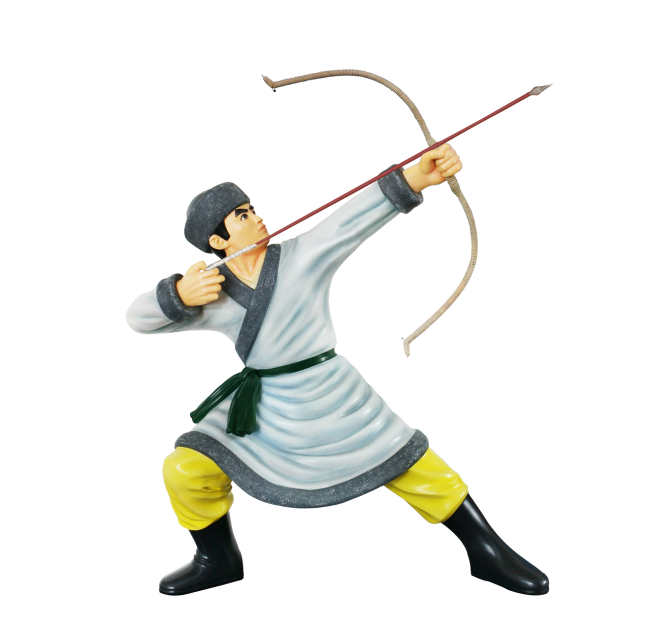 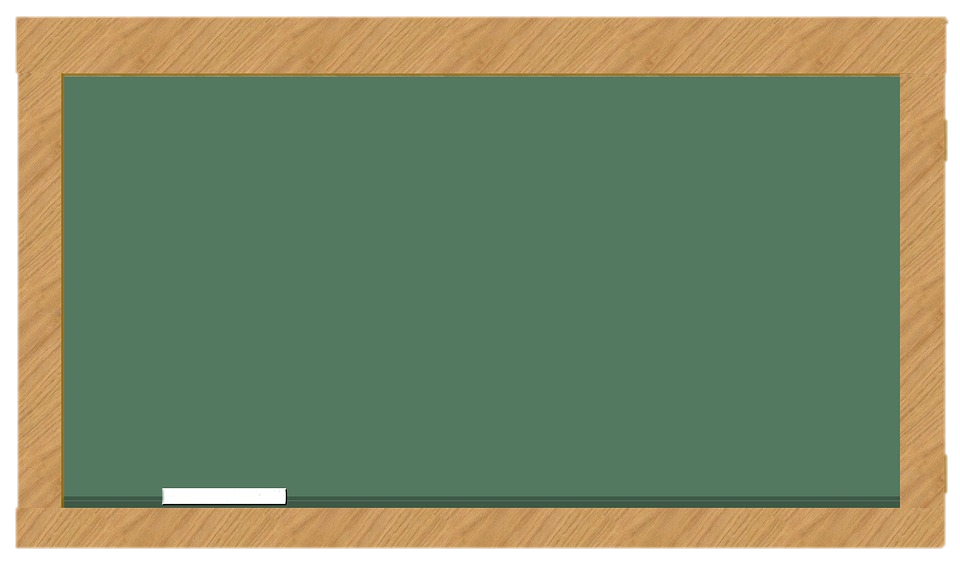 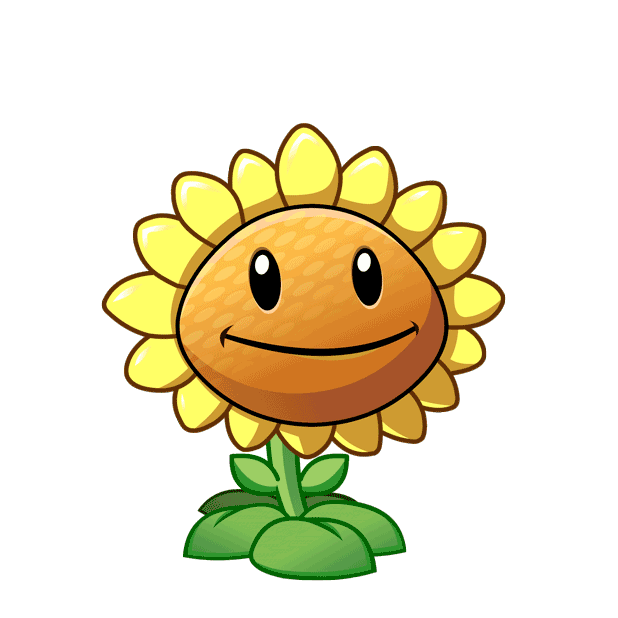 chói lọi
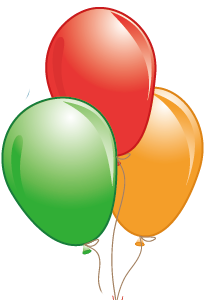 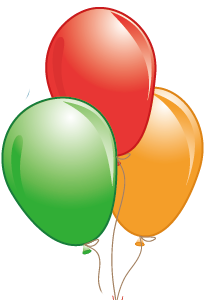 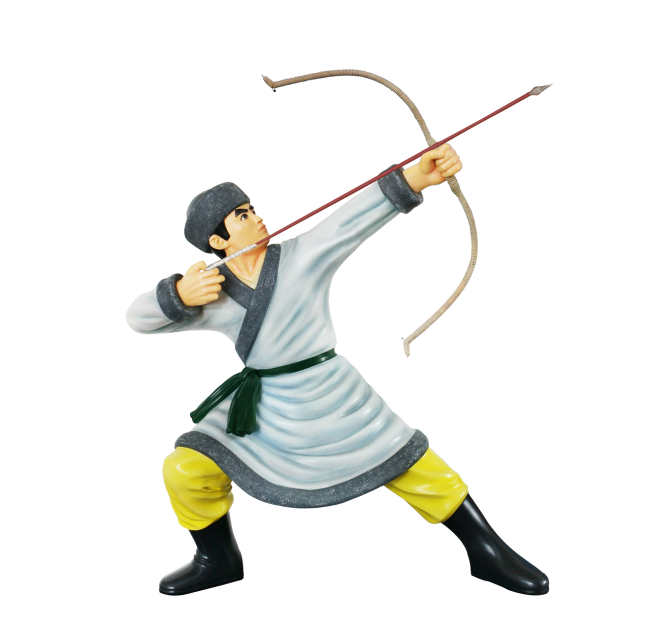 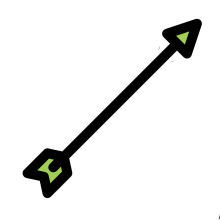 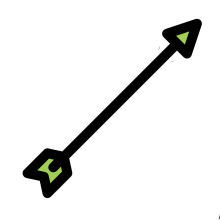 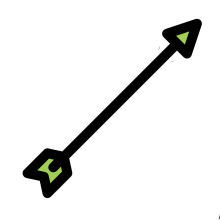 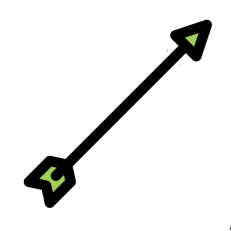 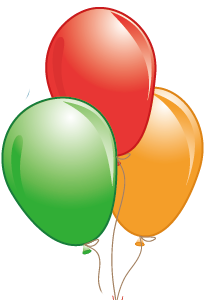 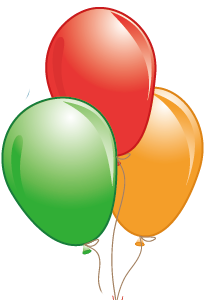 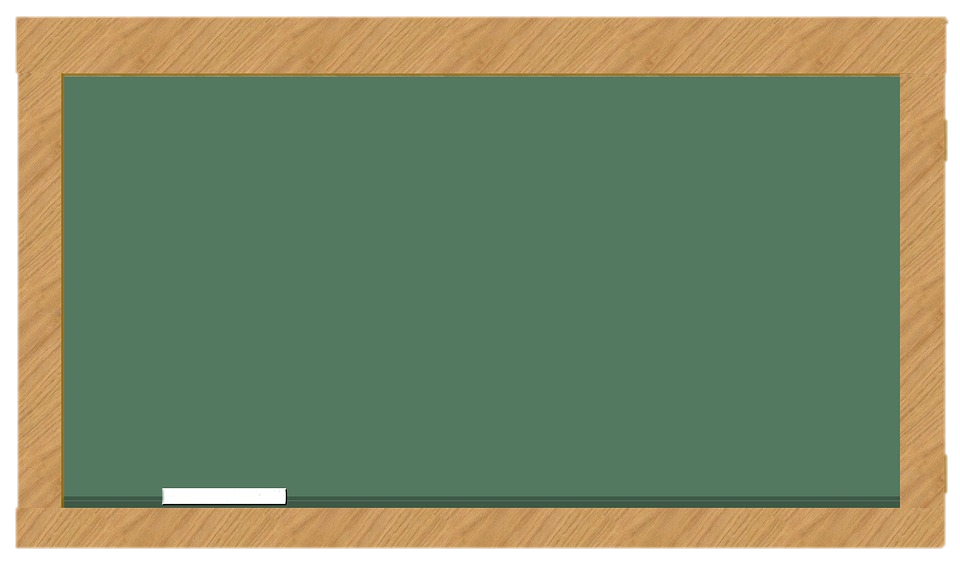 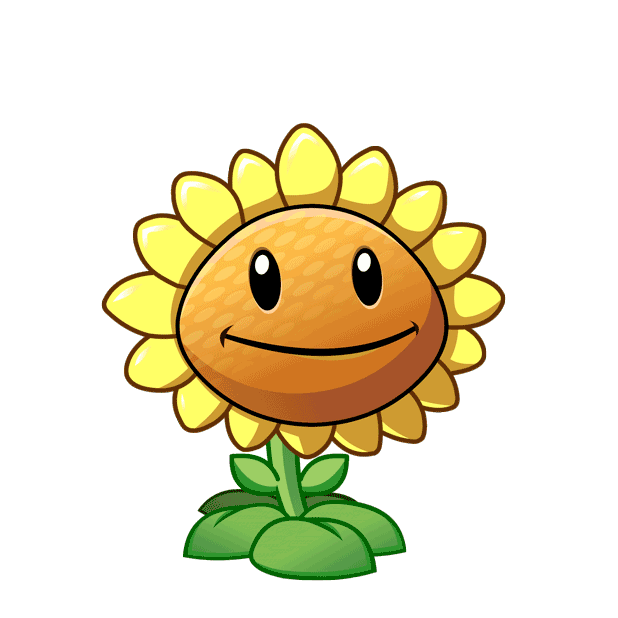 lom khom
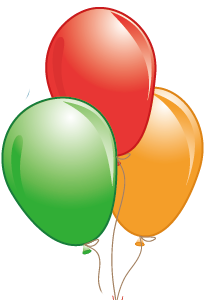 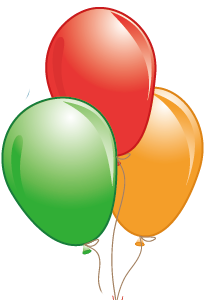 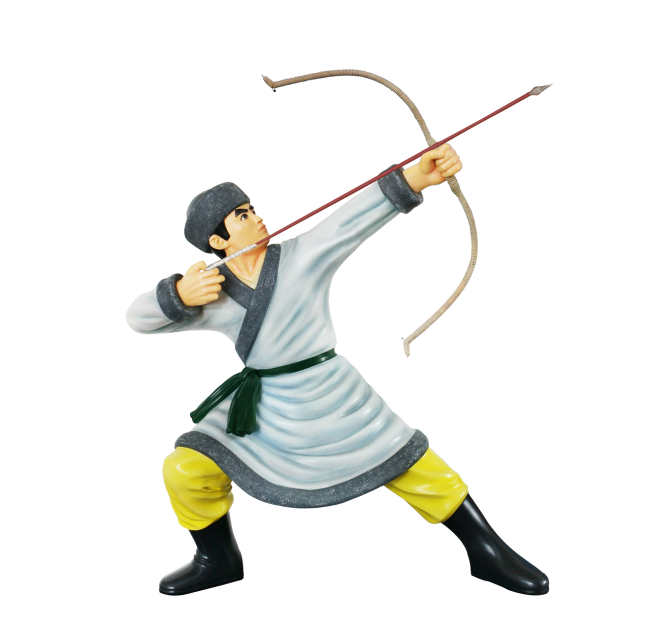 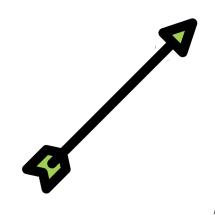 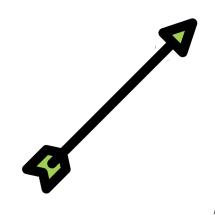 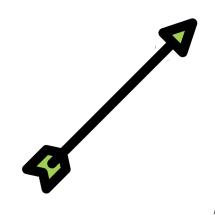 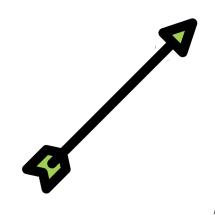 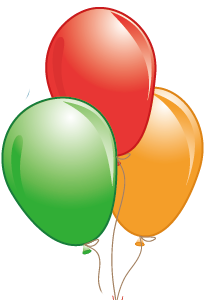 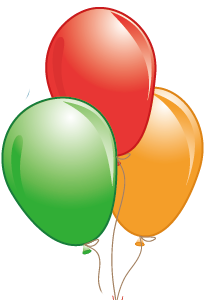 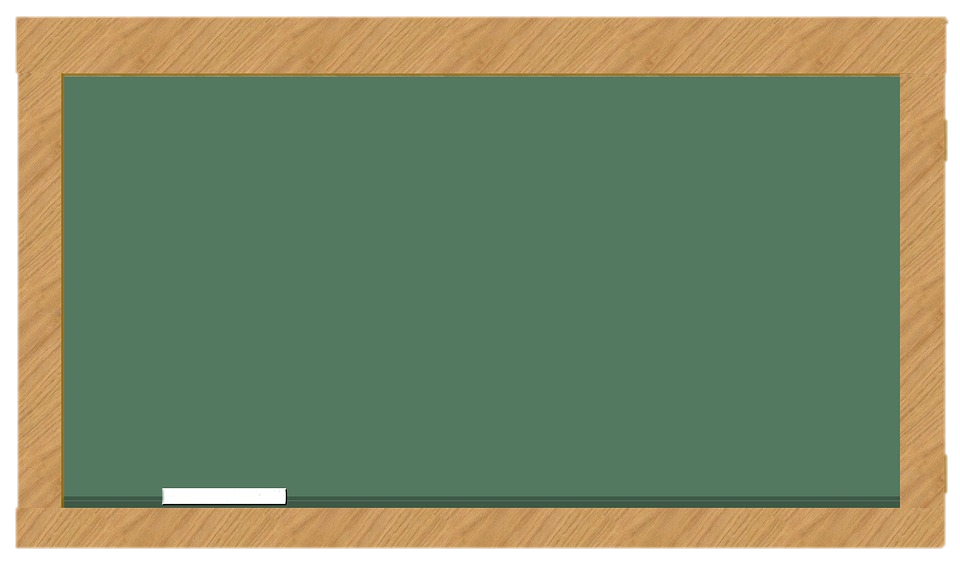 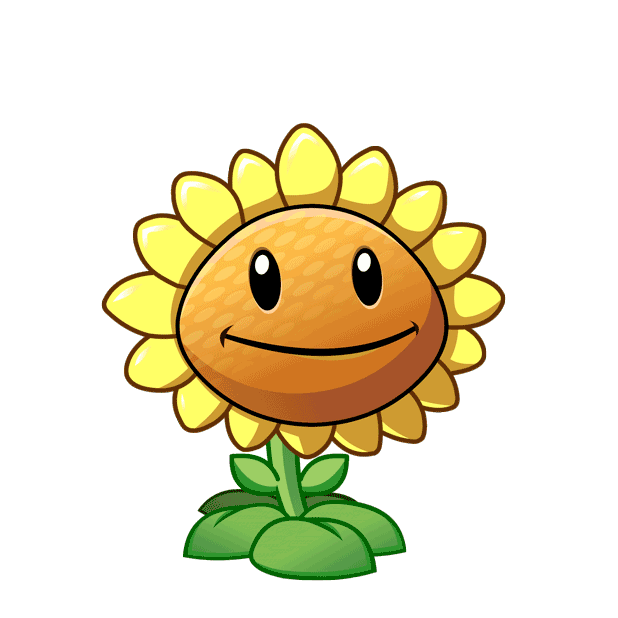 gió nồm
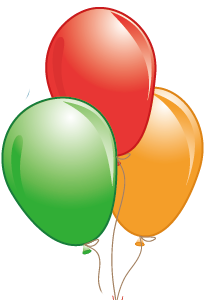 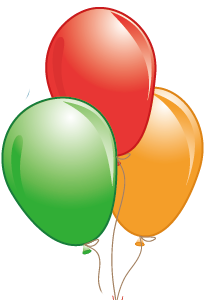 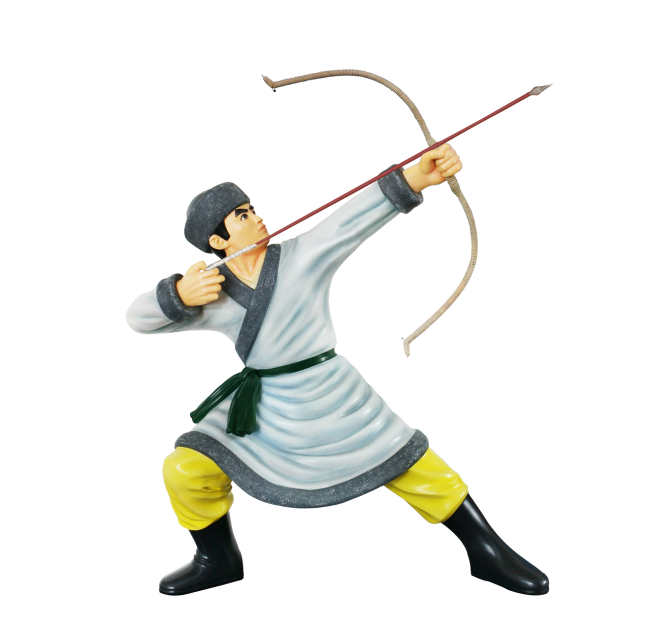 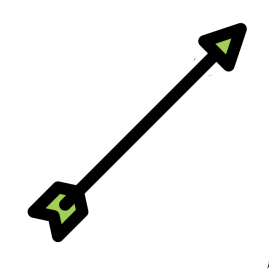 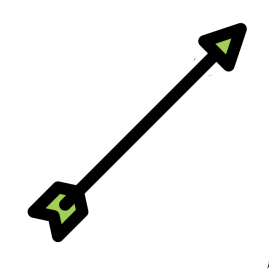 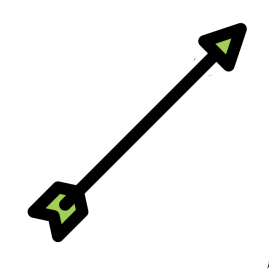 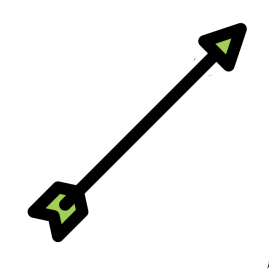 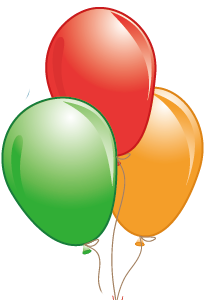 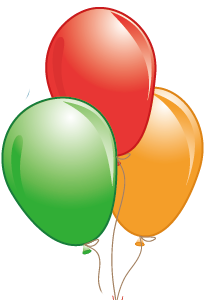 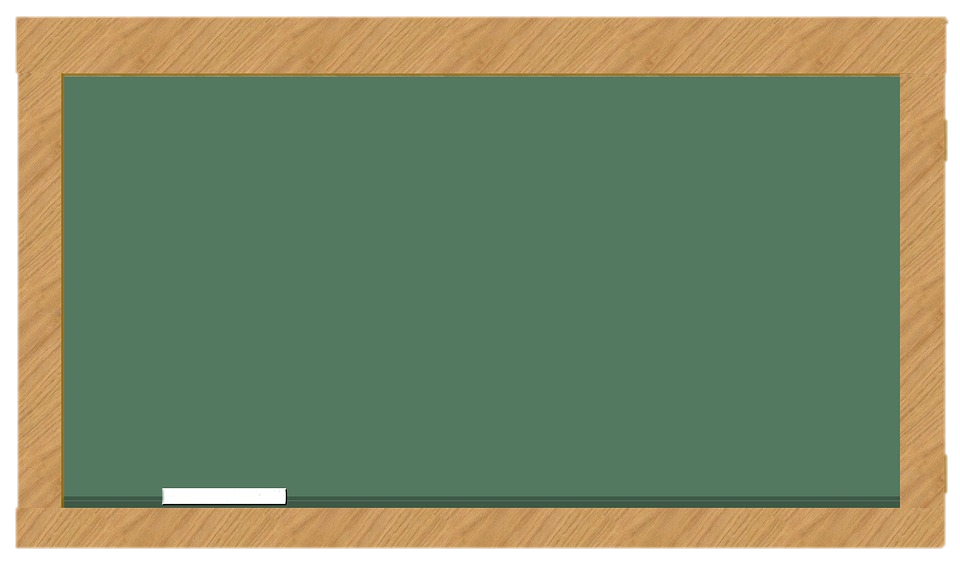 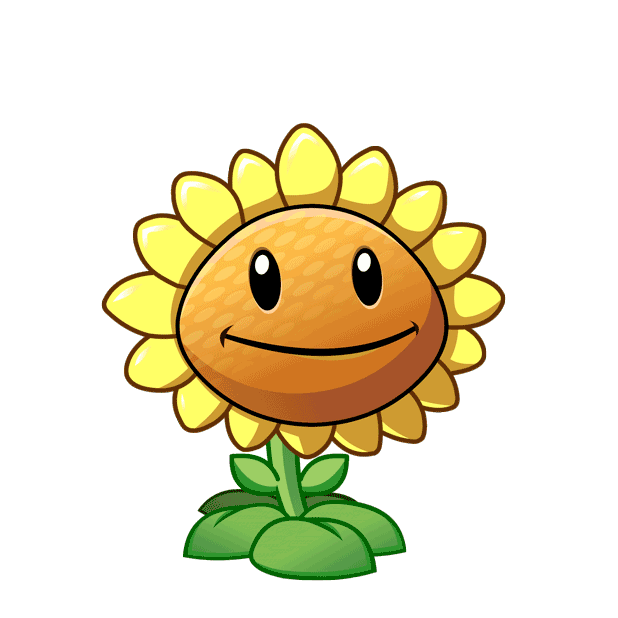 bãi bồi
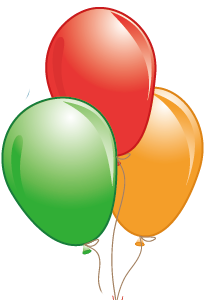 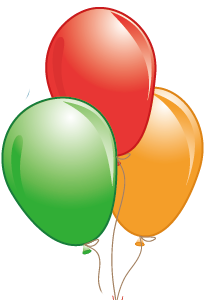 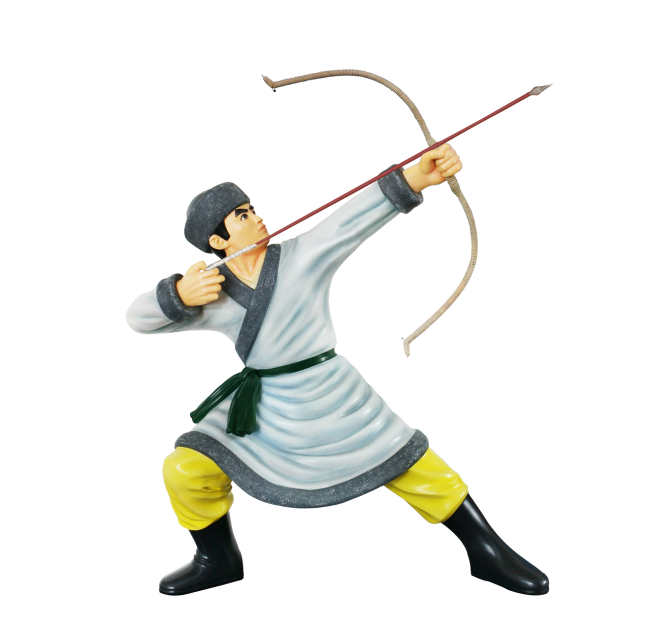 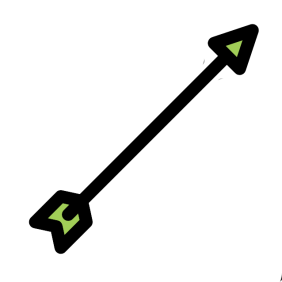 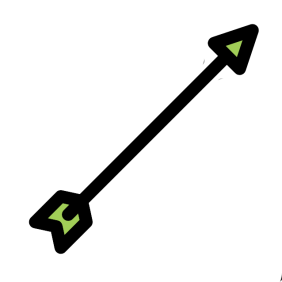 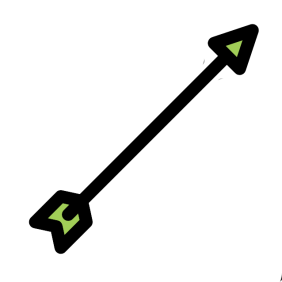 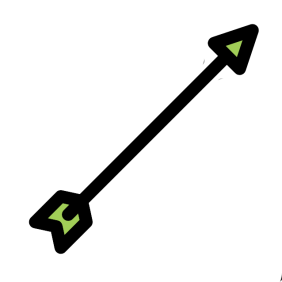 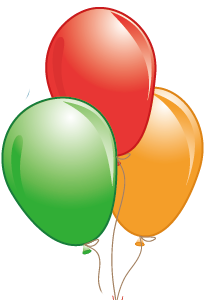 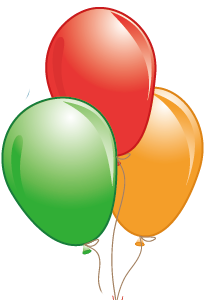 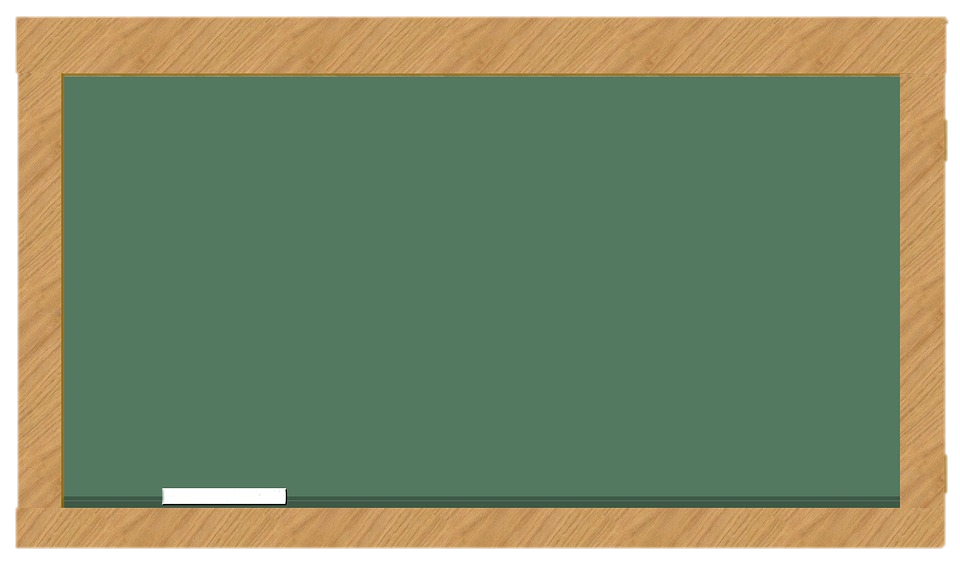 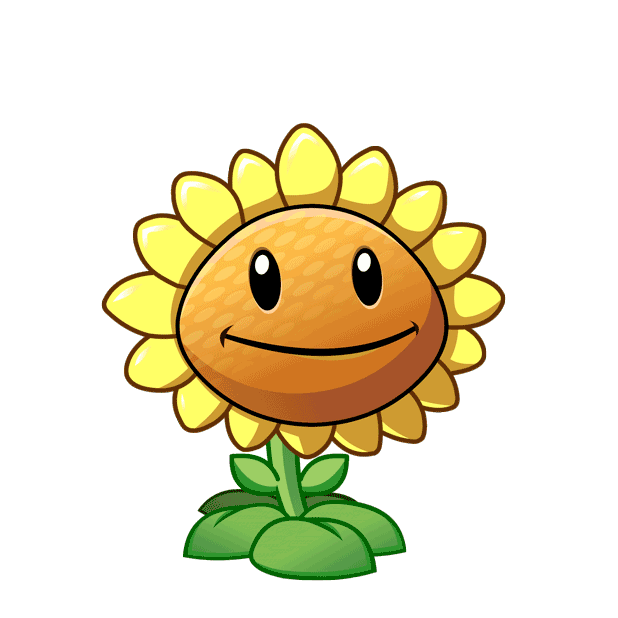 ngõ hẻm
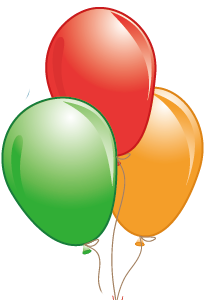 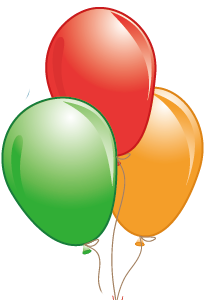 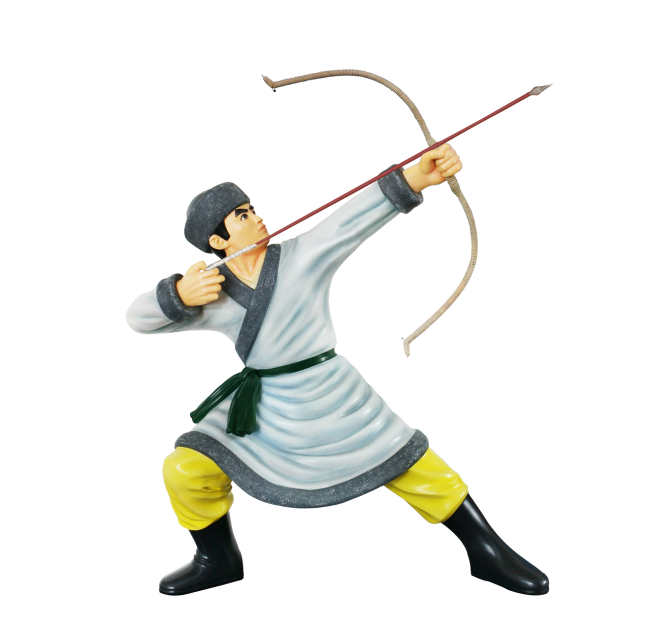 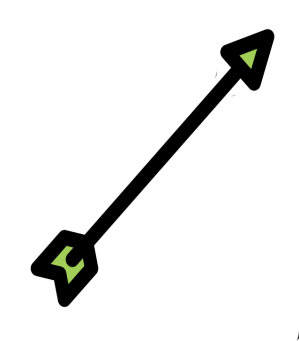 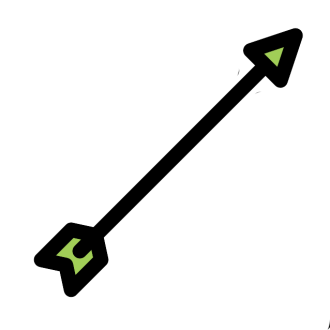 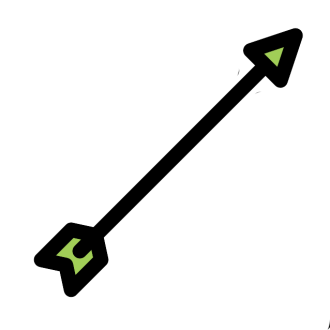 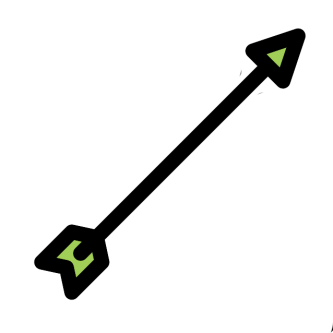 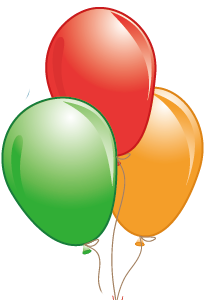 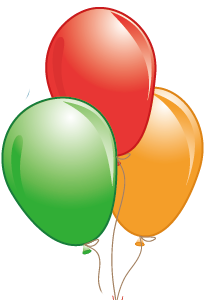